Презентация на тему:  «Рисуем снежинки»2 класс
Учитель :Косарева Ирина Николаевна
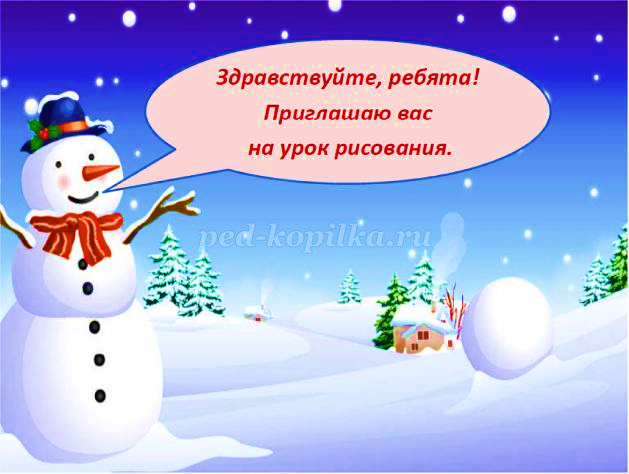 Здравствуйте, ребята! Приглашаю Вас к себе в гости на урок рисования.
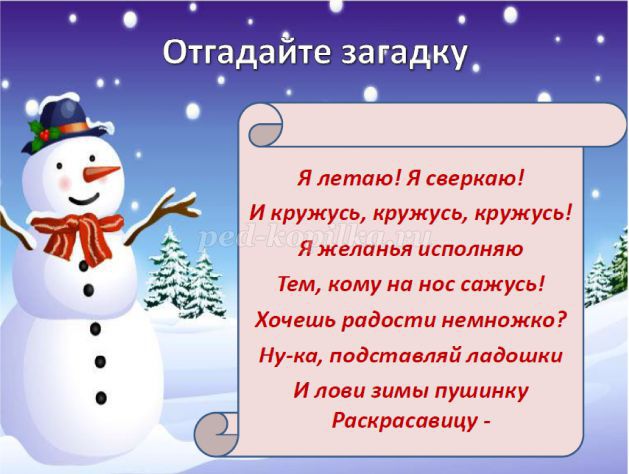 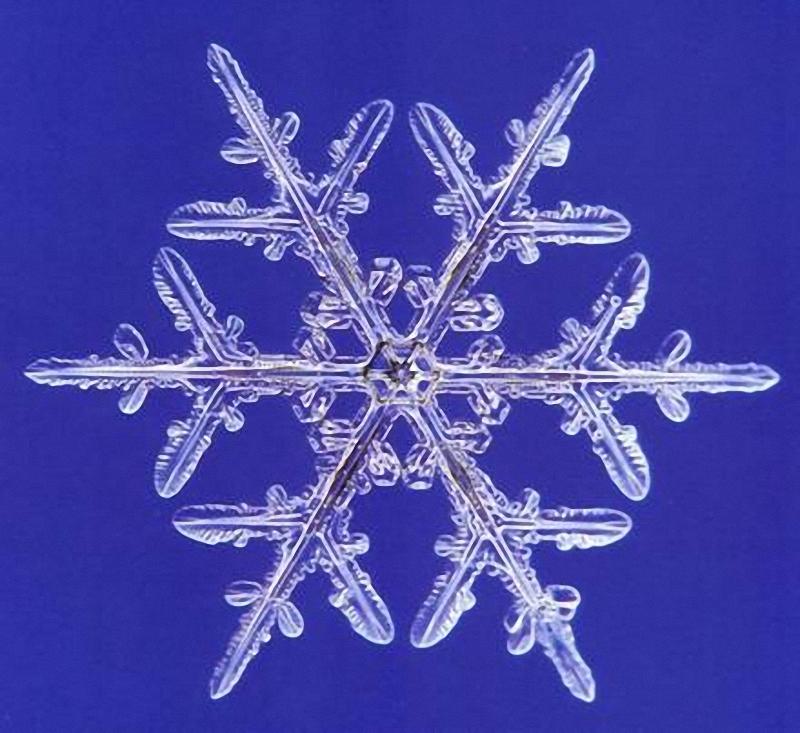 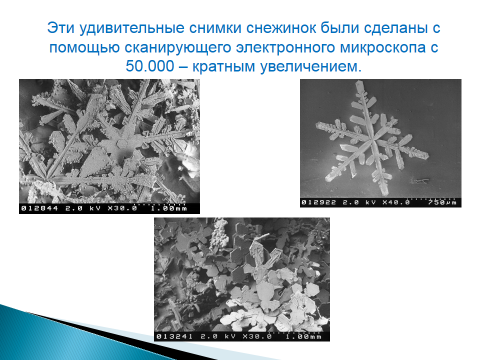 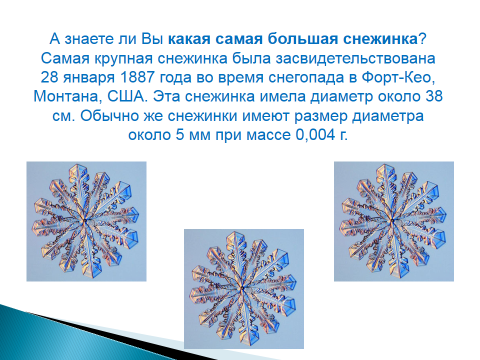 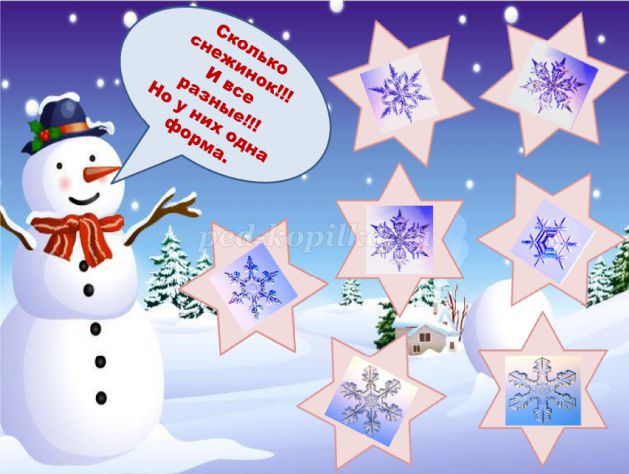 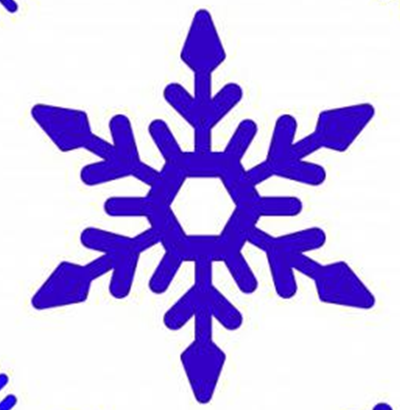 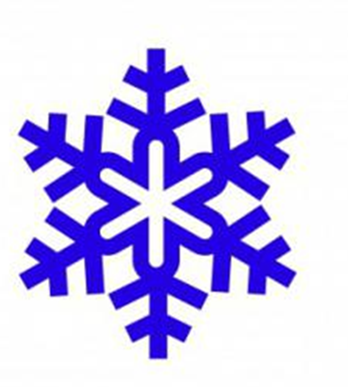 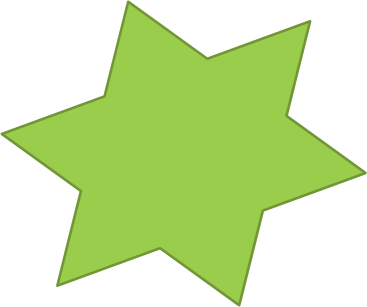 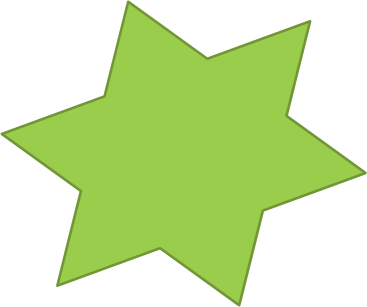 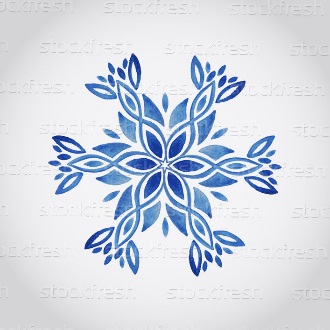 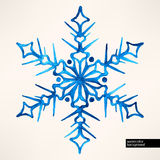 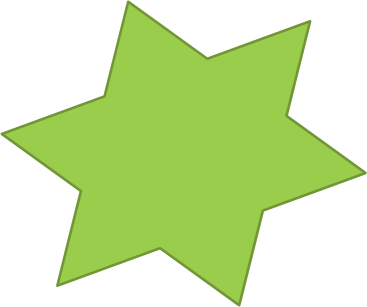 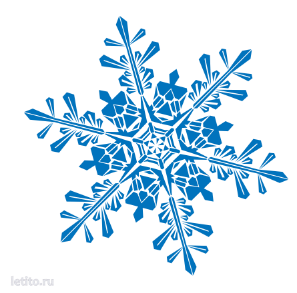 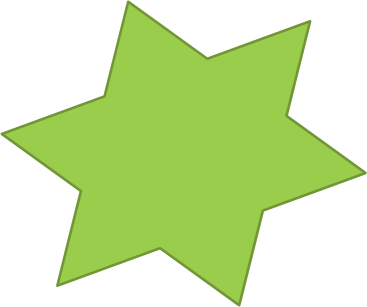 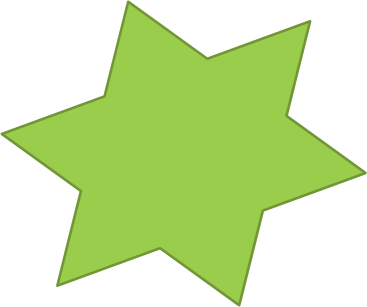 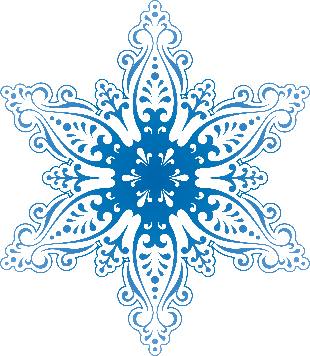 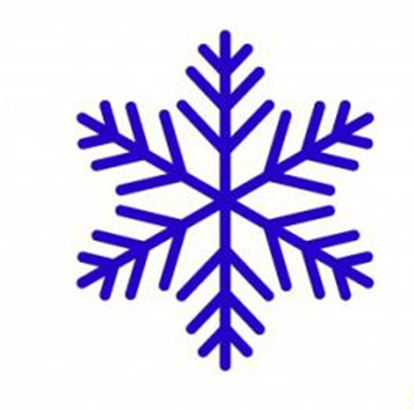 Где образуются снежинки?
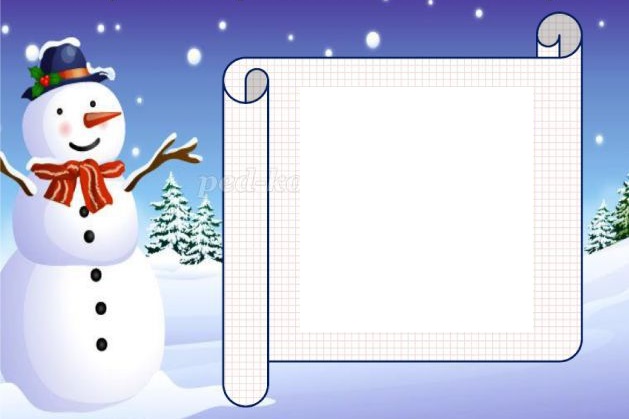 Облака состоят из капелек воды 
и водяного пара
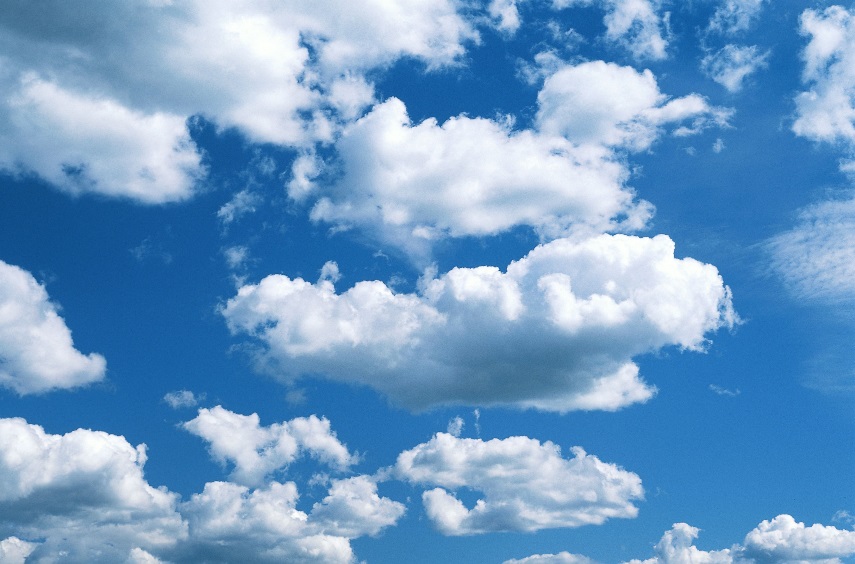 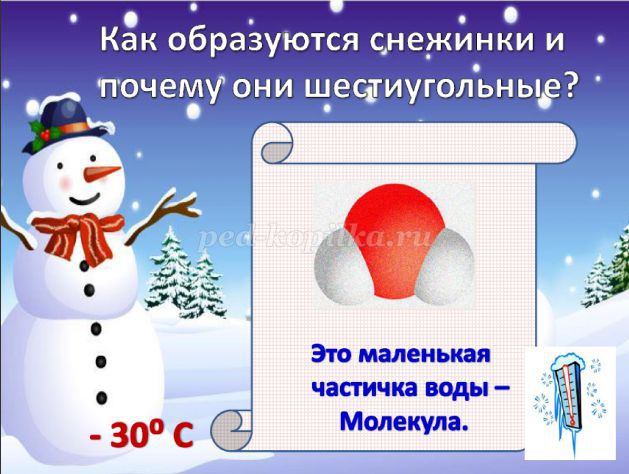 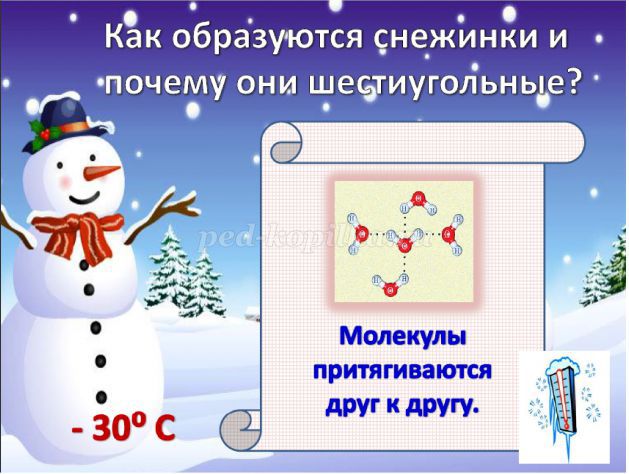 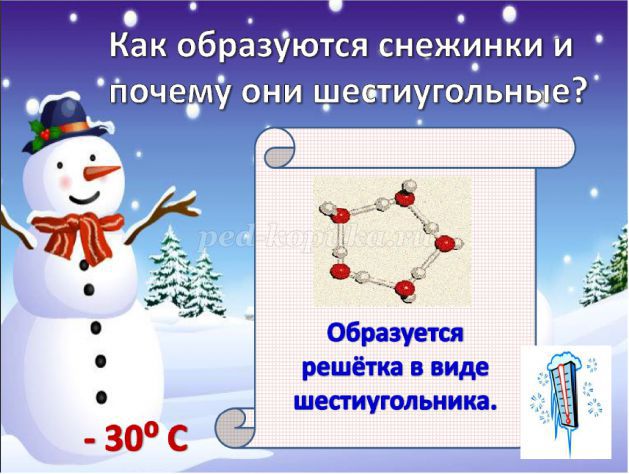 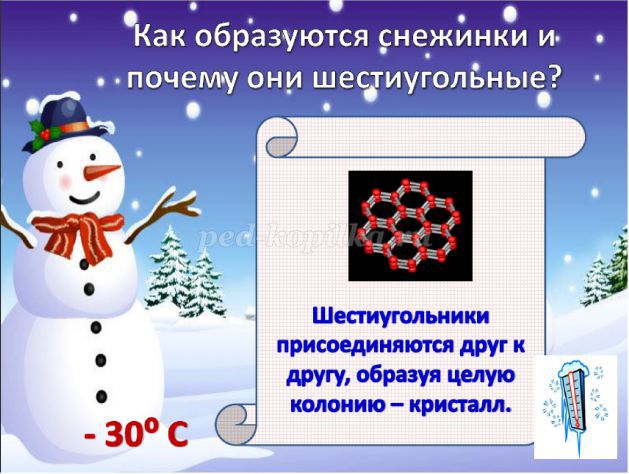 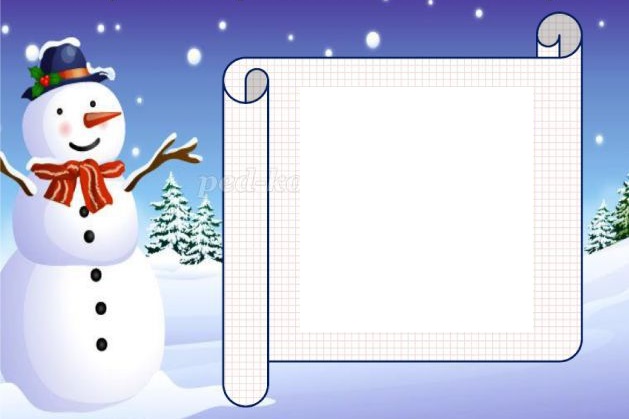 Почему все снежинки 
разные?
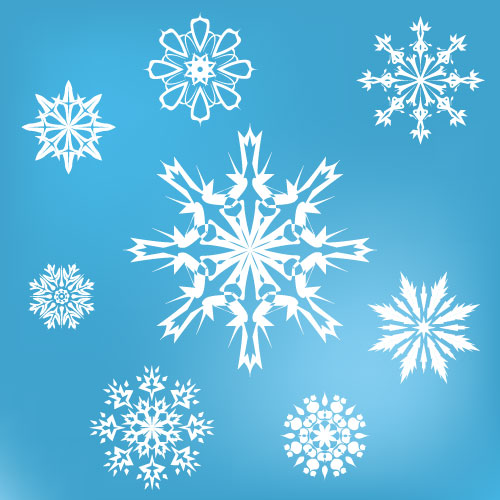 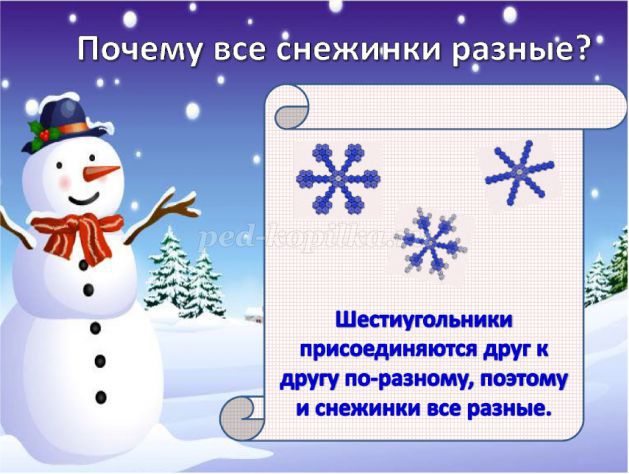 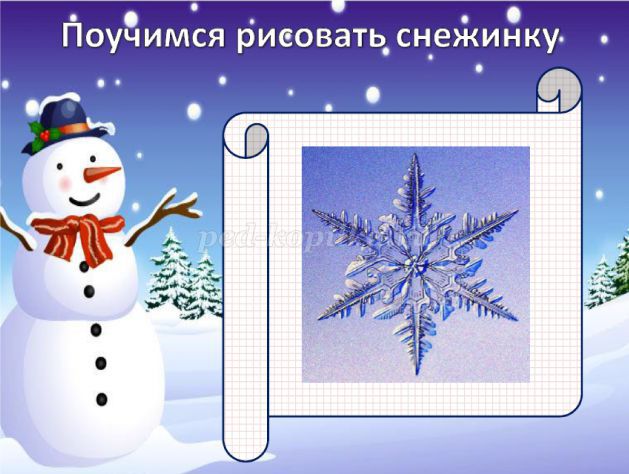 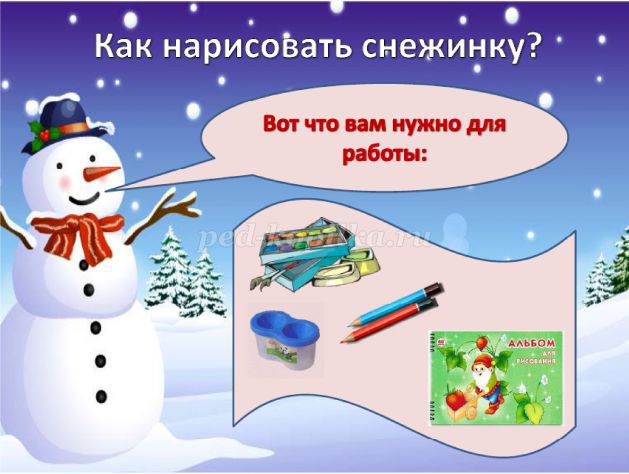 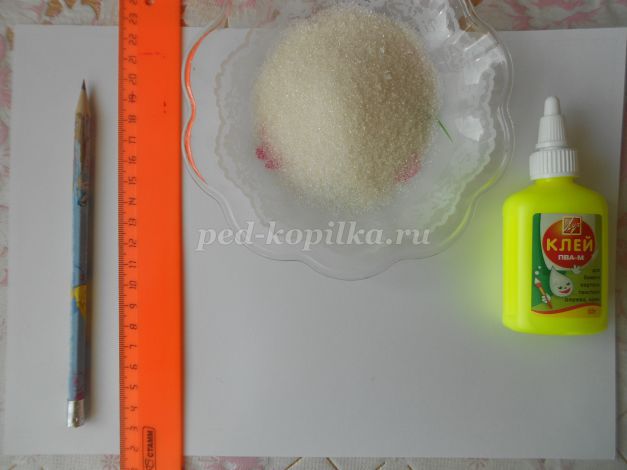 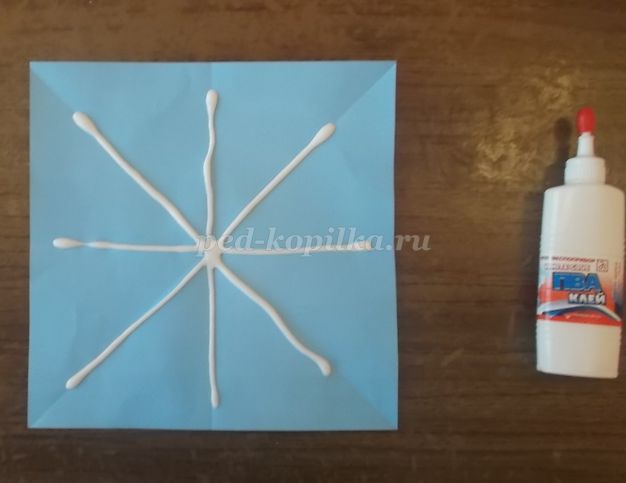 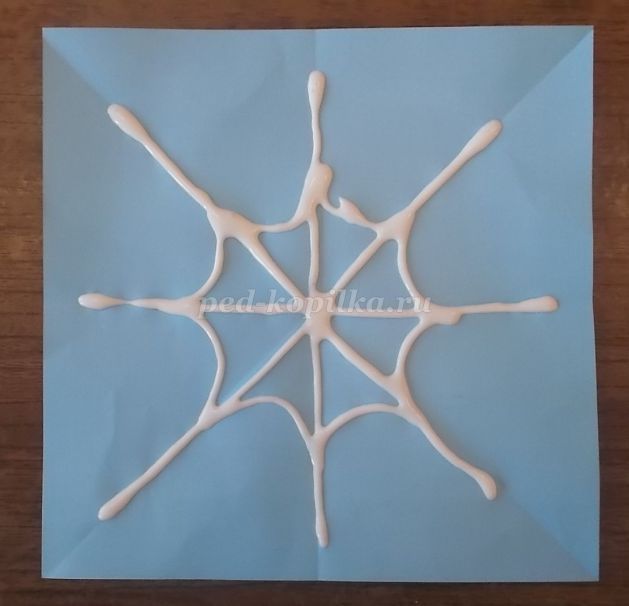 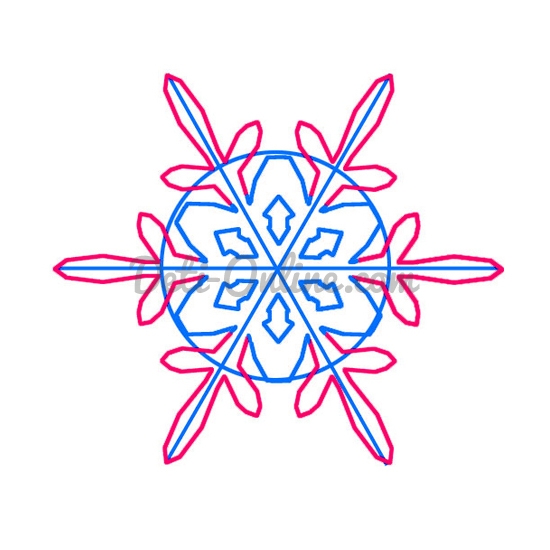 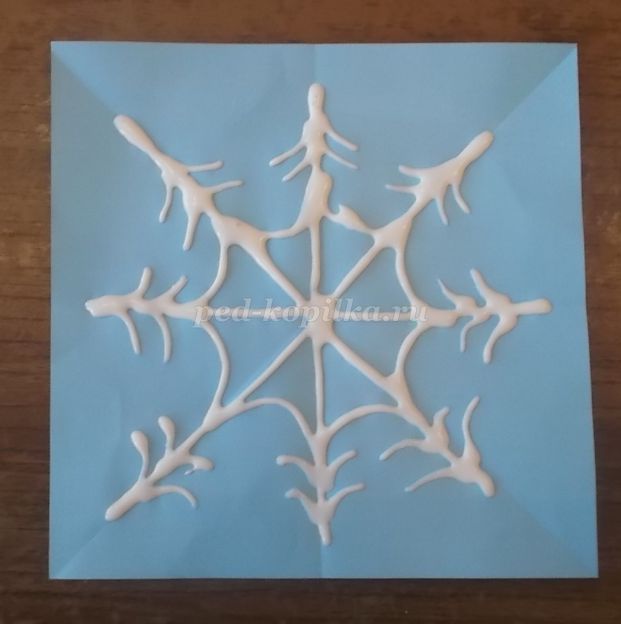 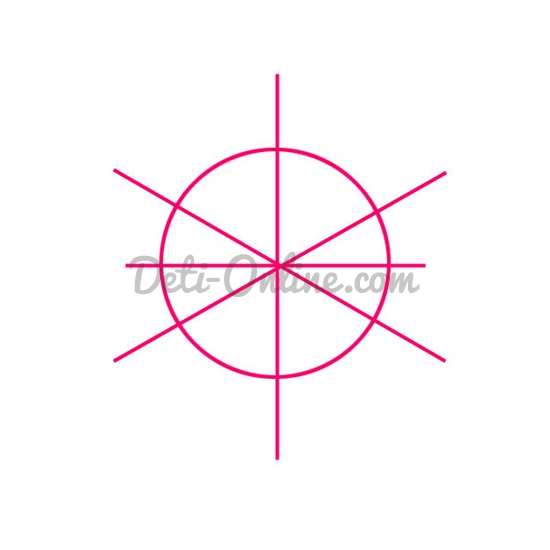 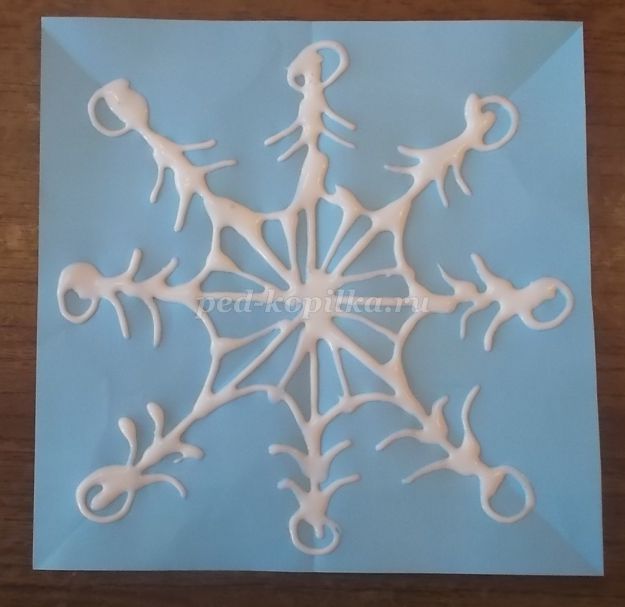 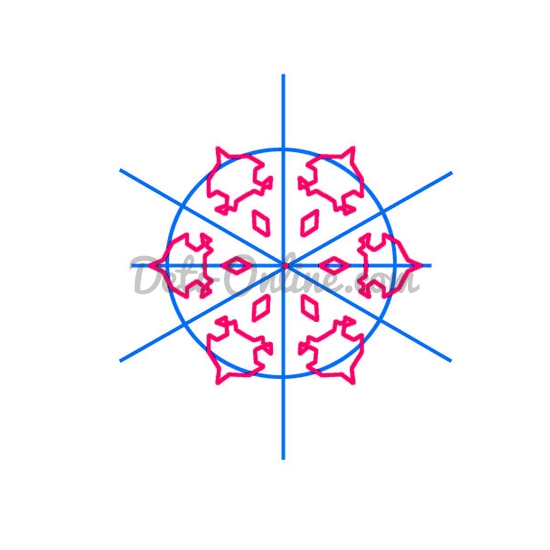 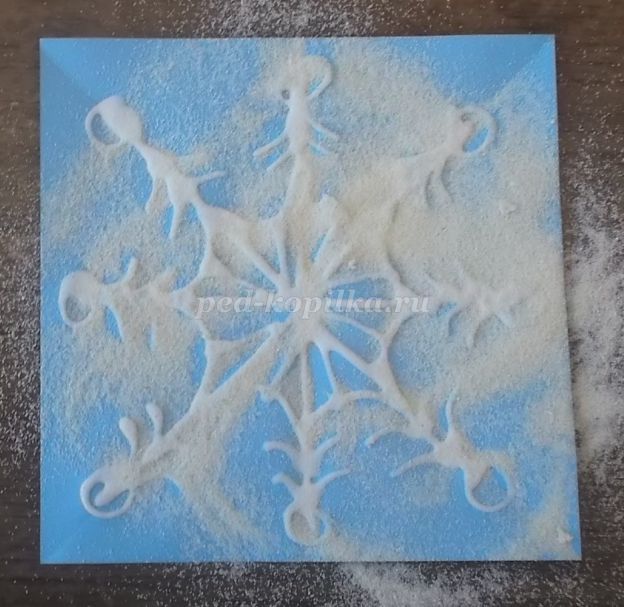 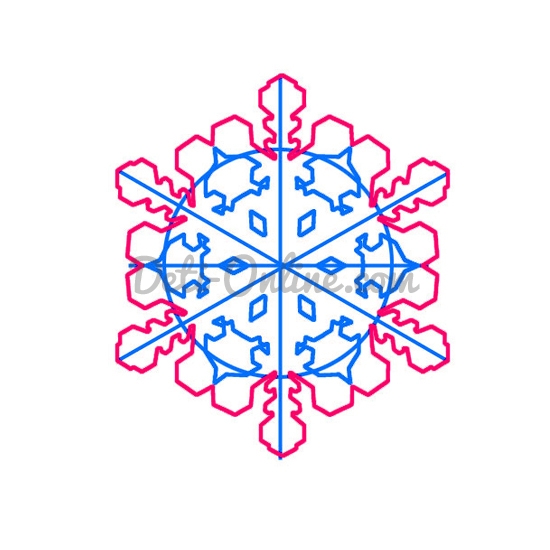 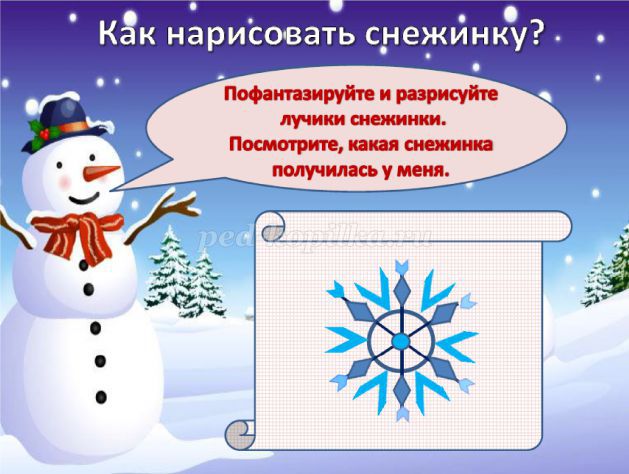 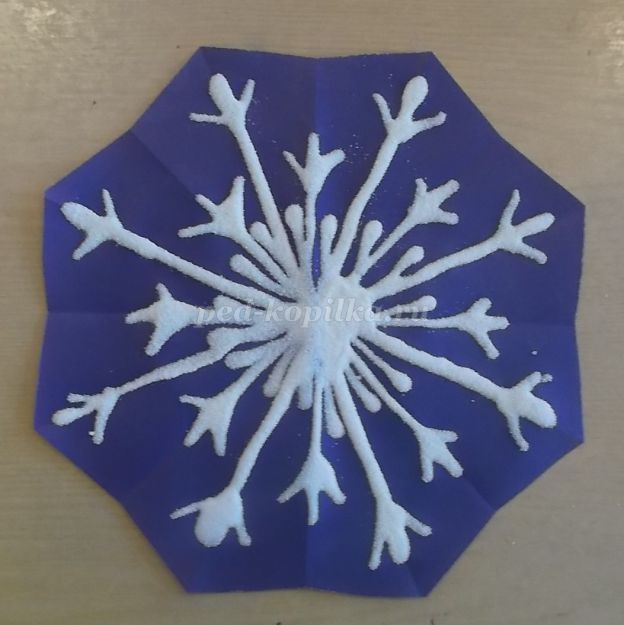 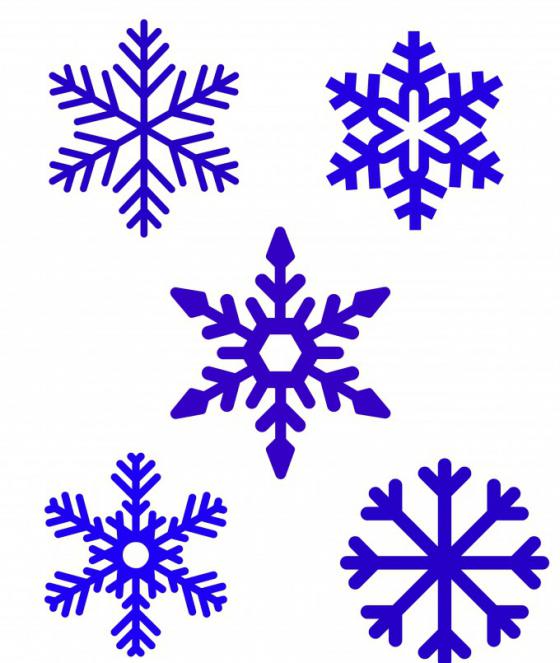 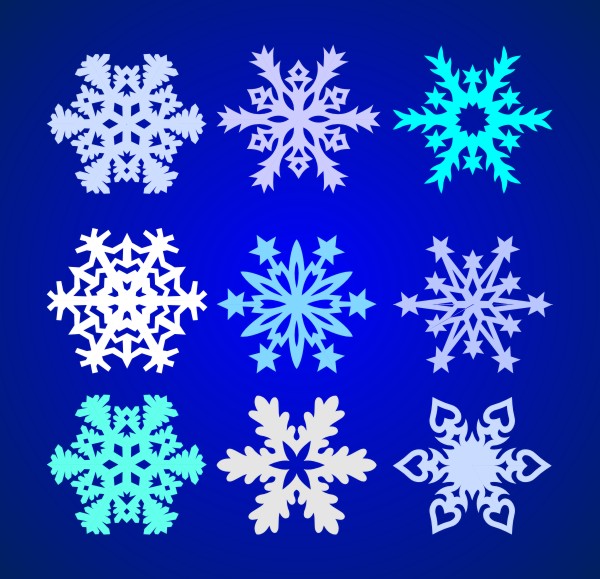 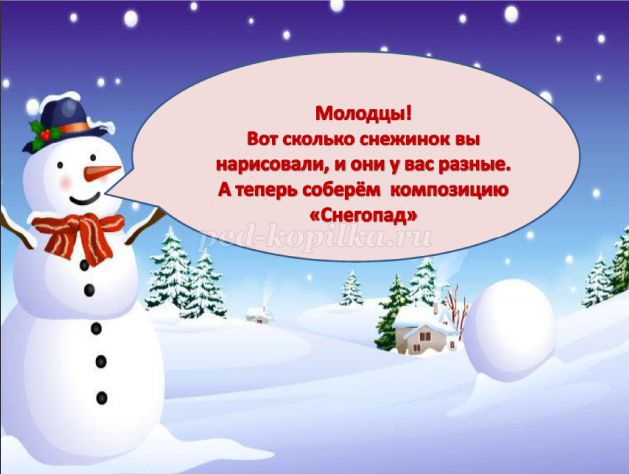